Lecture 3
CSE 331
Aug 30, 2024
Participate on Piazza
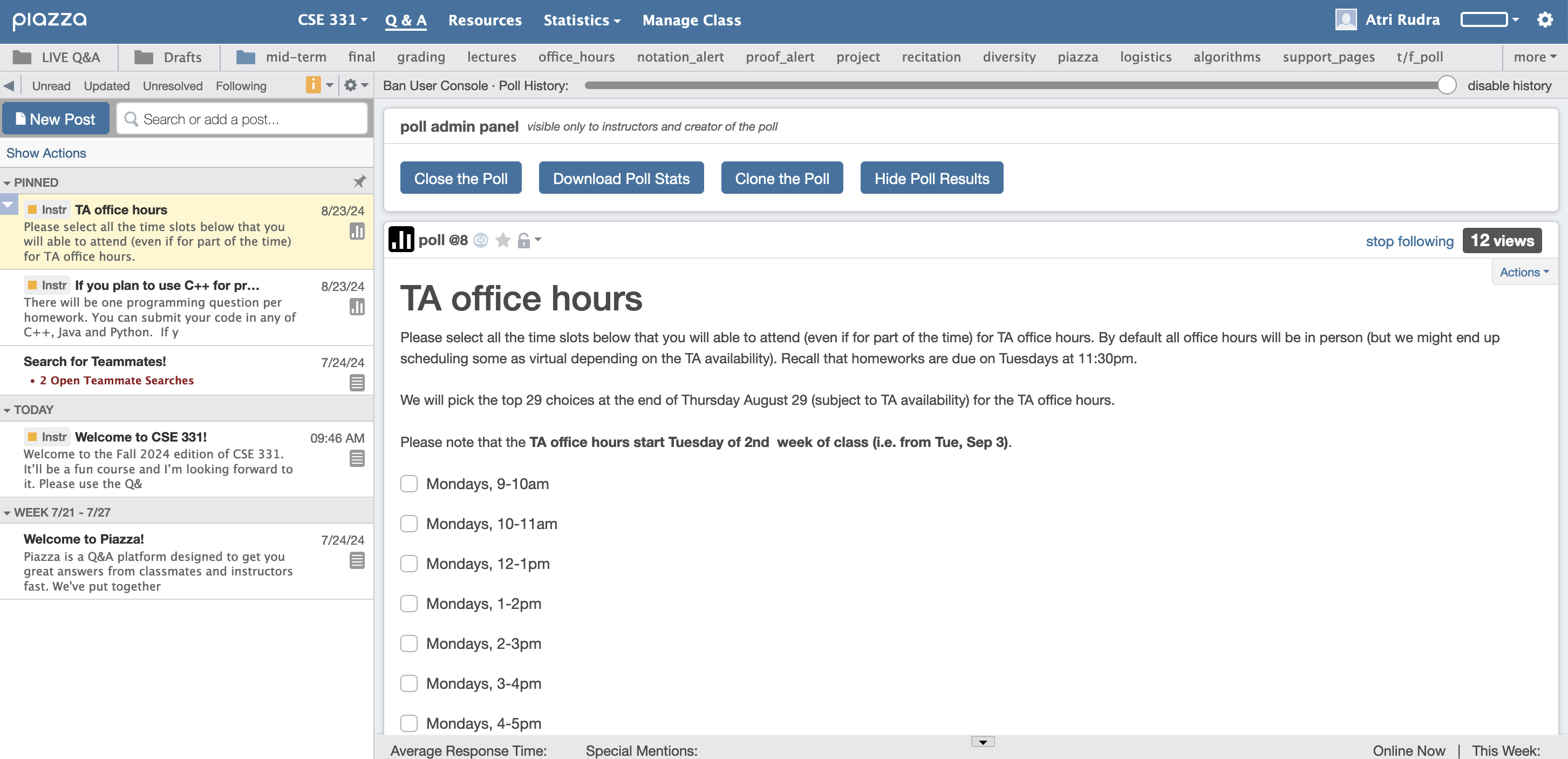 https://piazza.com/buffalo/fall2023/cse331/
Read the syllabus CAREFULLY
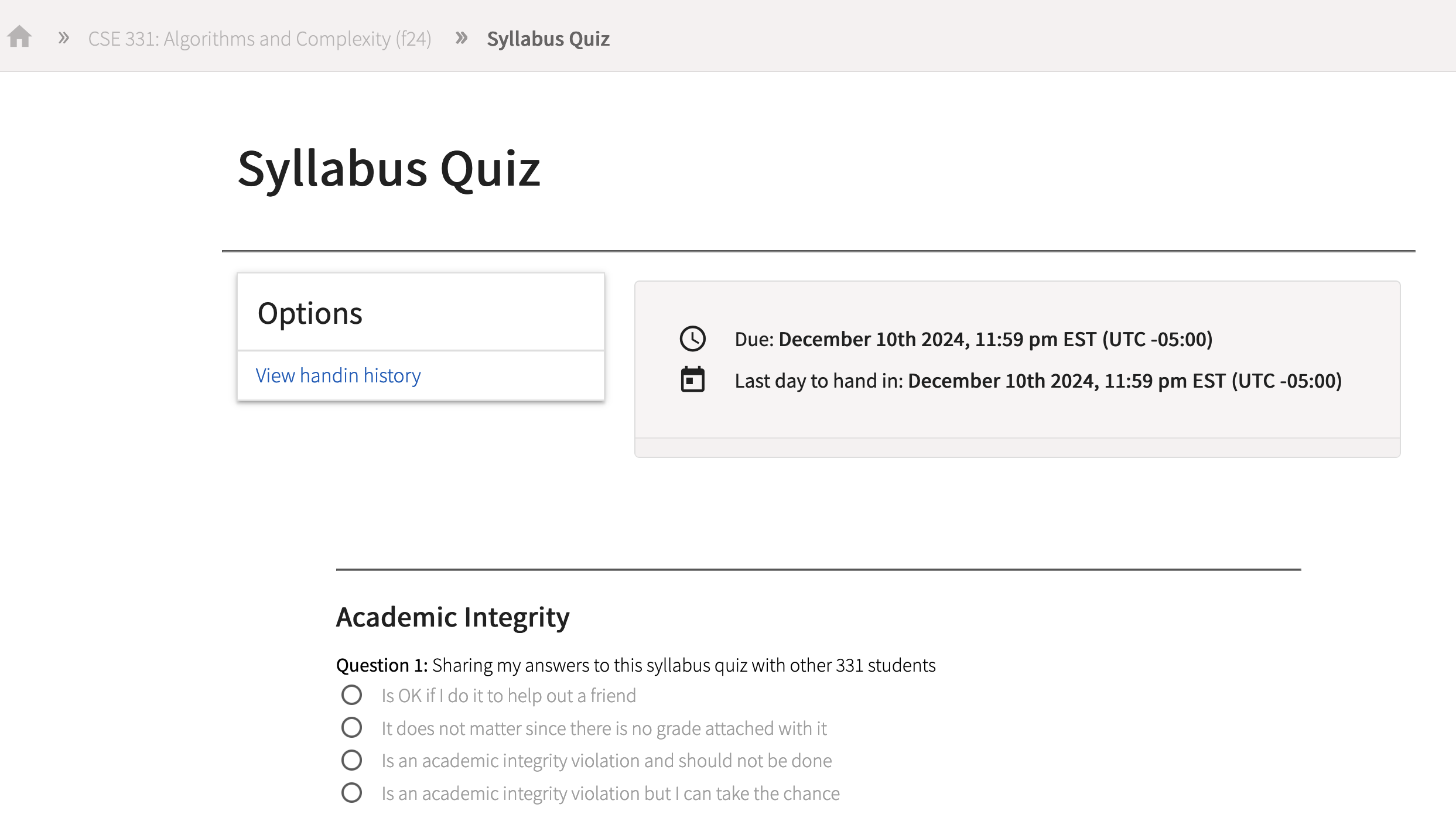 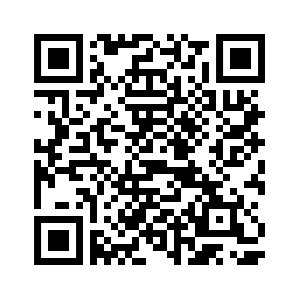 No graded material will be handed back until you pass the syllabus quiz!
Q1 on HW 0 will be graded as usual
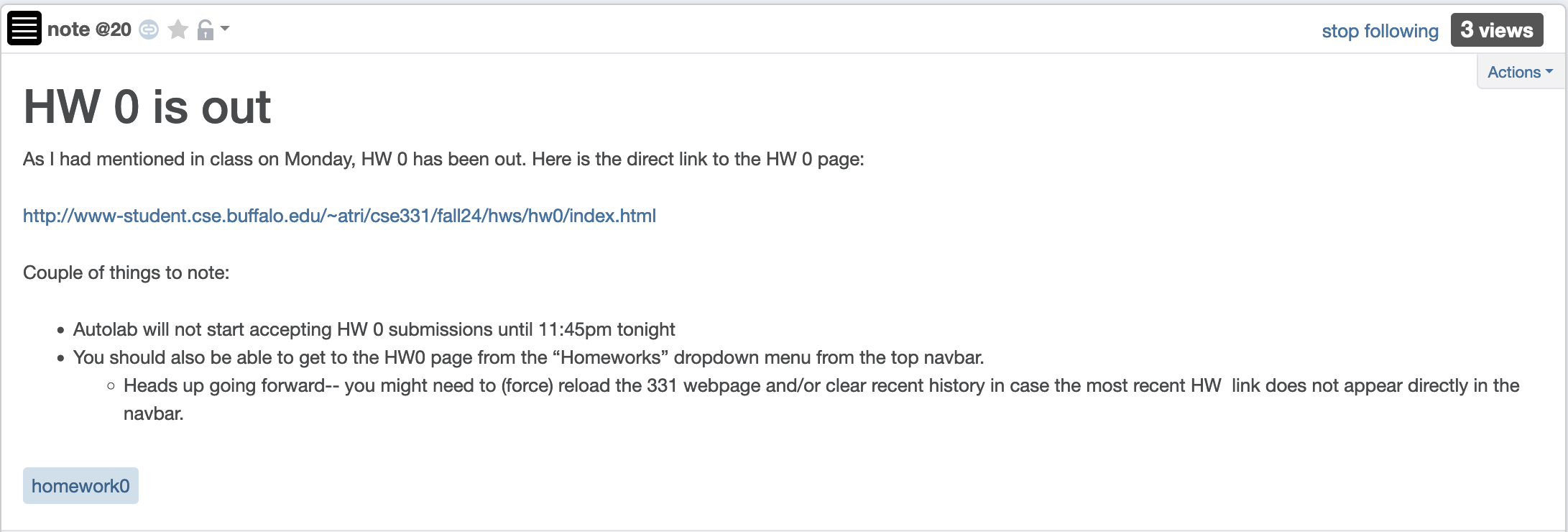 Submission requirements
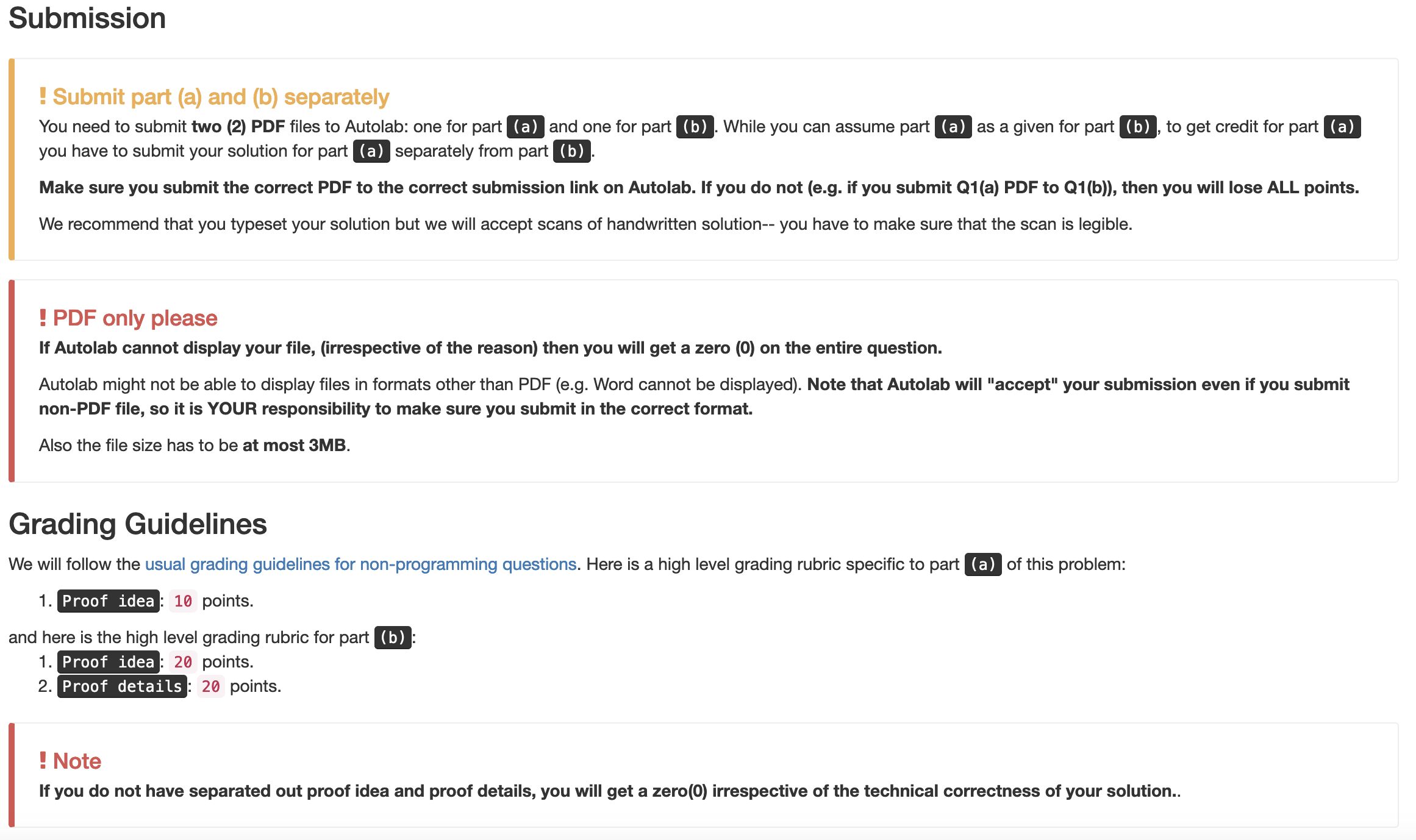 You need to confirm that you followed the requirements
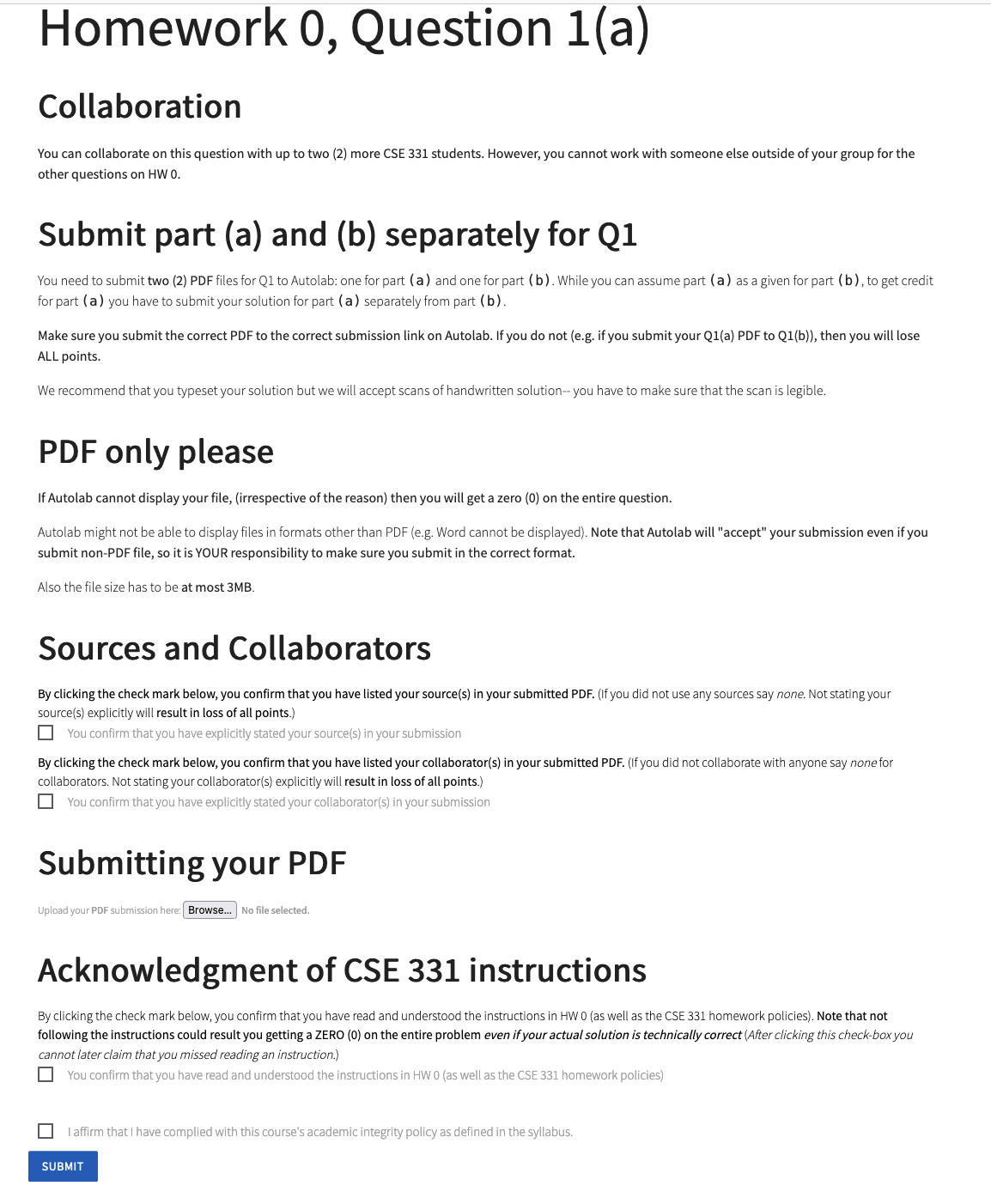 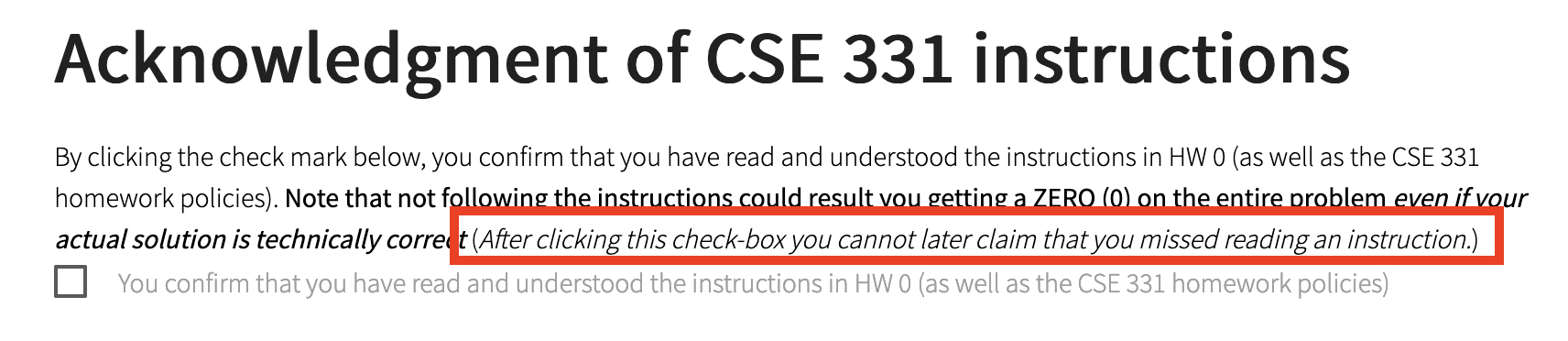 Please do keep on asking Qs!
The only bad question is the one that is not asked!
More C++ Office hours
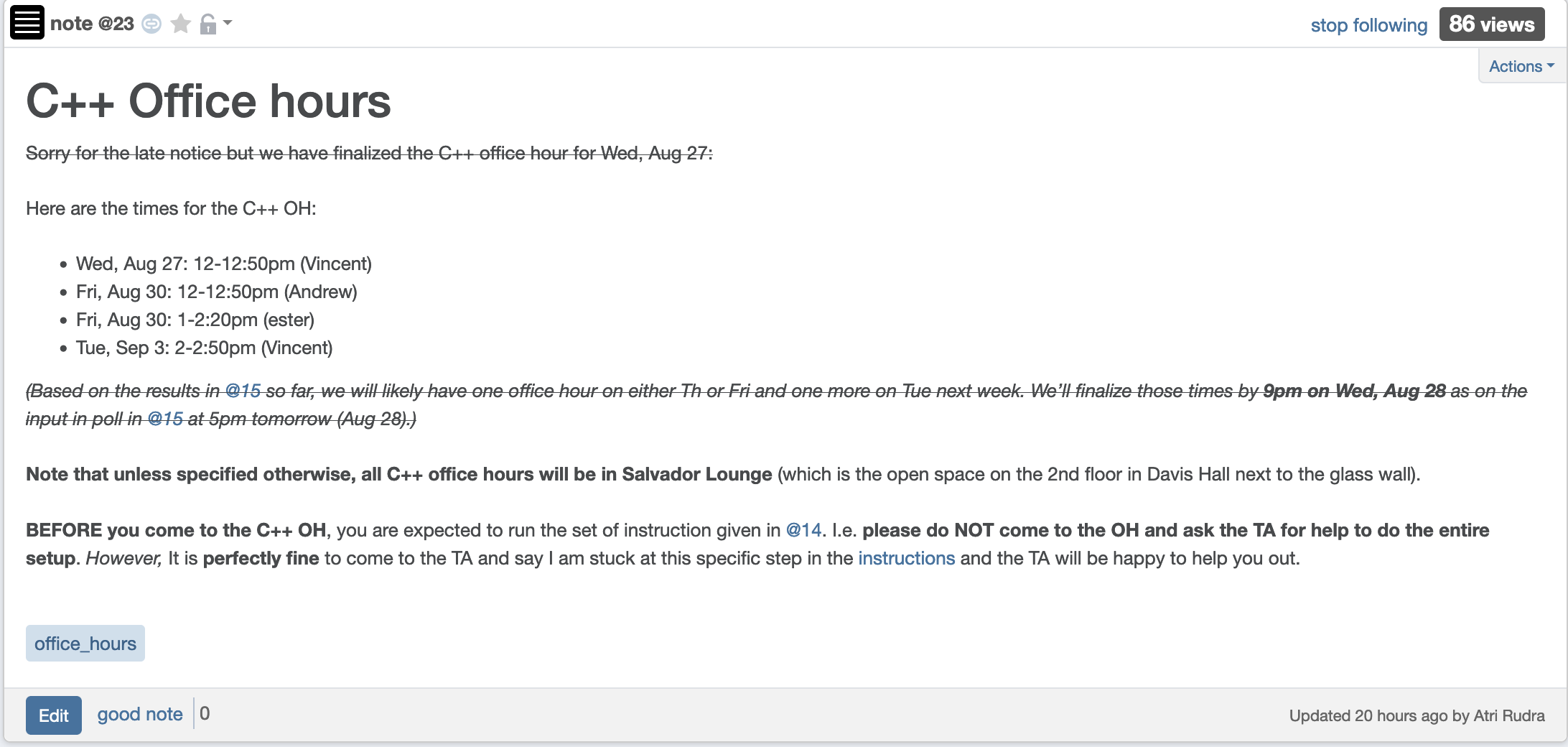 TA office hours (starting Tue)
Finalized by Sunday
Details will be posted on piazza
OH next week dedicated to help with proofs
Two comments on Programming
Programming is worth about 15% of your final grade
Algorithm design/proofs  are worth about 80% of your final grade
Invest your time wisely
On Wednesday:
Input:     A program P and input I
Output:  Yes if P terminates on I
              No otherwise
Theorem: There is no magic box A’ for ver 2 (as long as A’ terminates)
Questions/Comments?
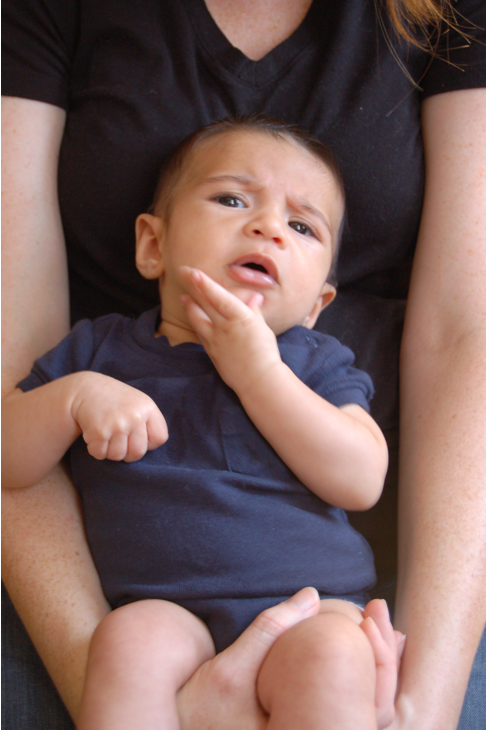 Finish off the proof on the board…
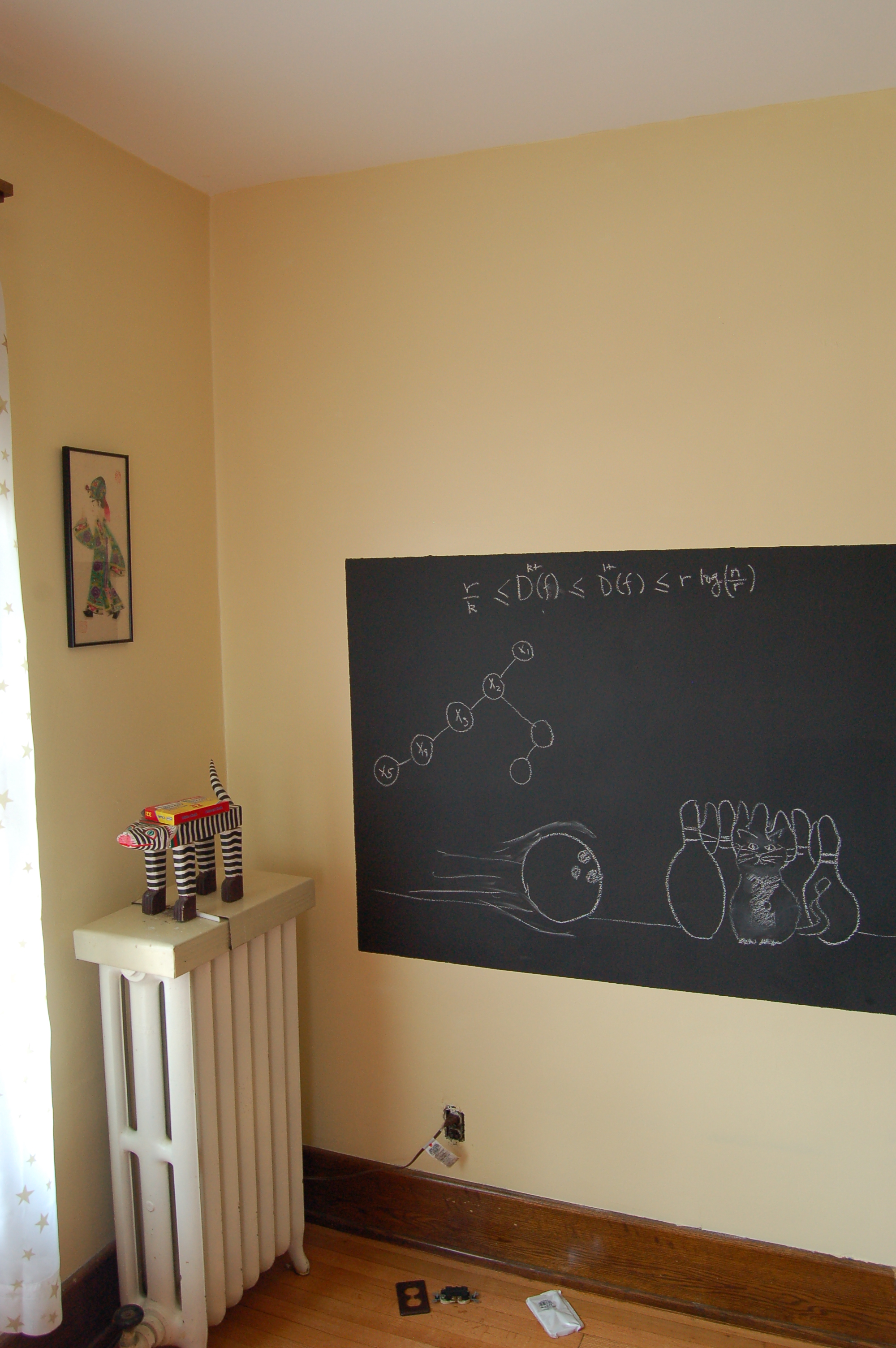 Remember: Stick with your group
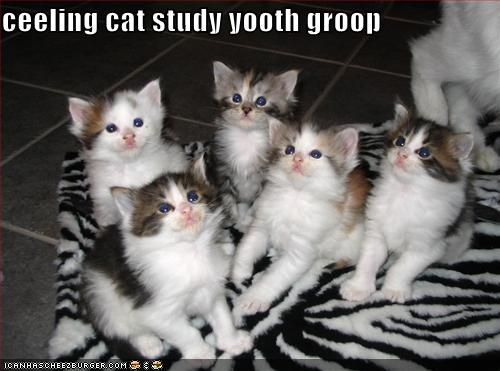 Common solution: Let’s build an app for that!
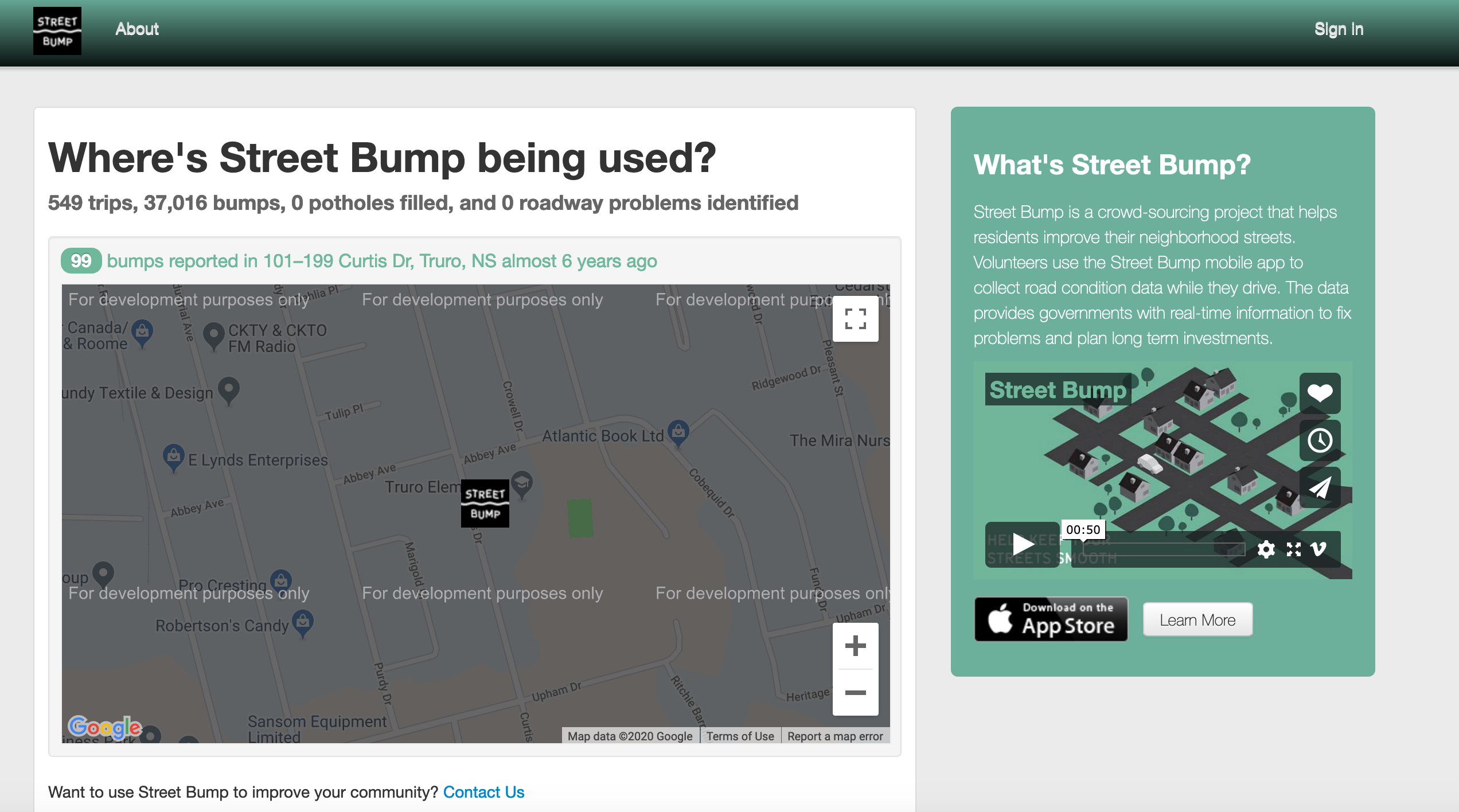 Potential issues?
The smartphone blind-spot
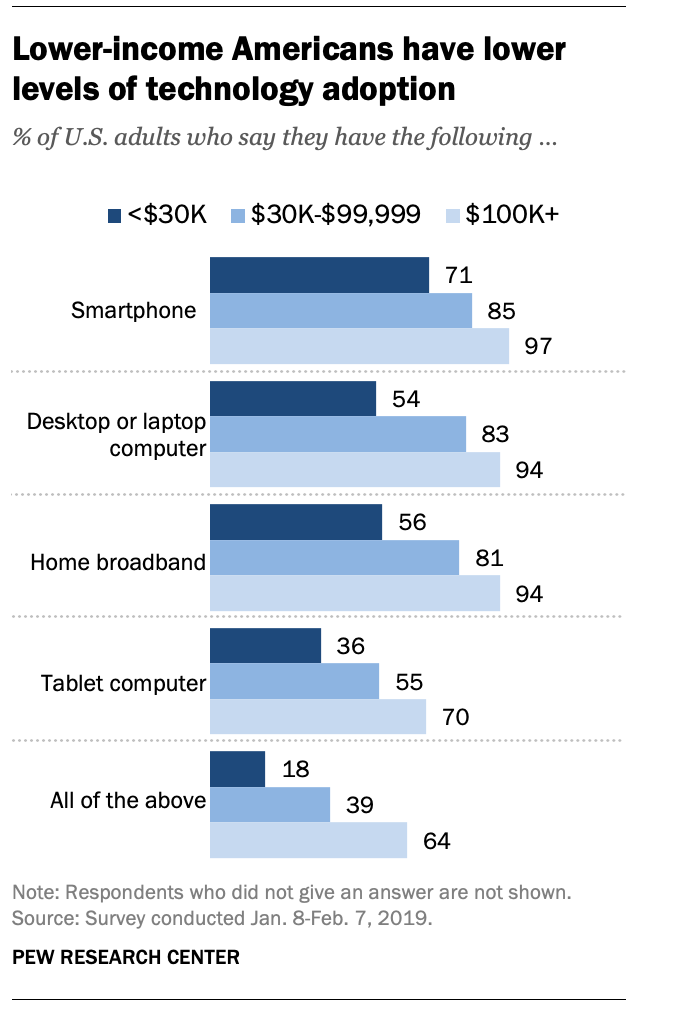 Many of us in CSE assume that “everyone” 
has smartphones
More generally, we assume “everyone” has access to the Internet
Broadband access
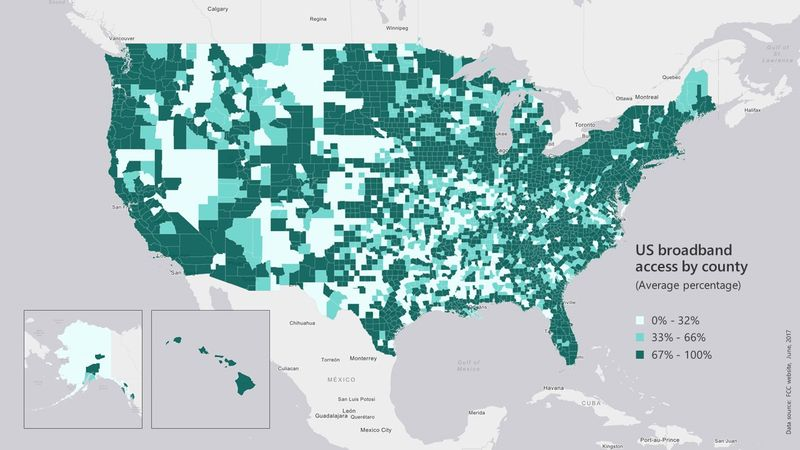 https://assets.bwbx.io/images/users/iqjWHBFdfxIU/iZSjibxE1KJs/v1/800x-1.jpg
Erie county is reasonably good
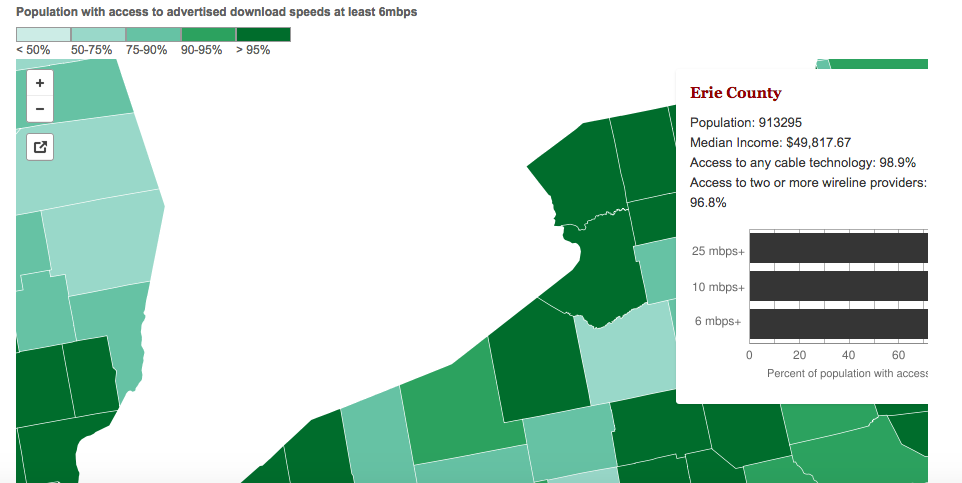 http://www.governing.com/gov-data/broadband-speeds-availability.html
One county over
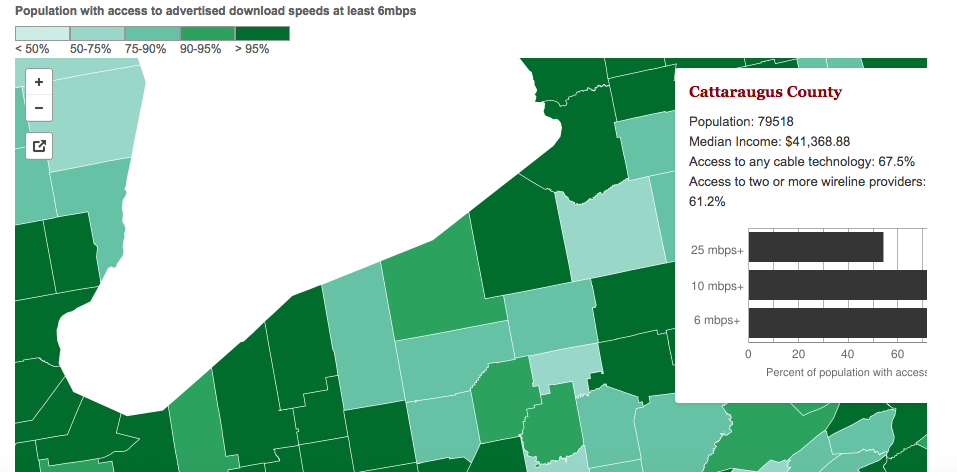 http://www.governing.com/gov-data/broadband-speeds-availability.html
Make broadband more available
BOTH technical and societal issues
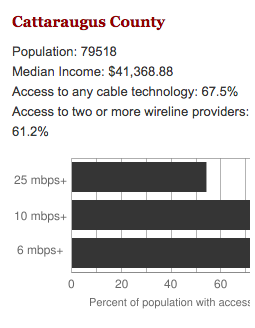 Say you are tasked to come up with the infrastructure
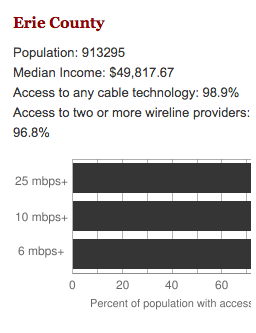